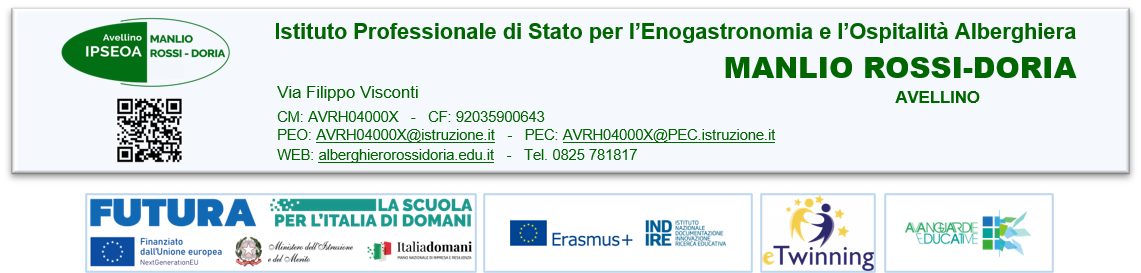 Analisi di contesto, dati nazionali e territoriali
Per poter procedere a scelte consapevoli
A sostegno dell’orientamento e dei contenuti curricolari con cui esso si sostanzia nel tempo, gli studenti, con i loro docenti e le famiglie, avranno a disposizione una piattaforma digitale unica per l’orientamento
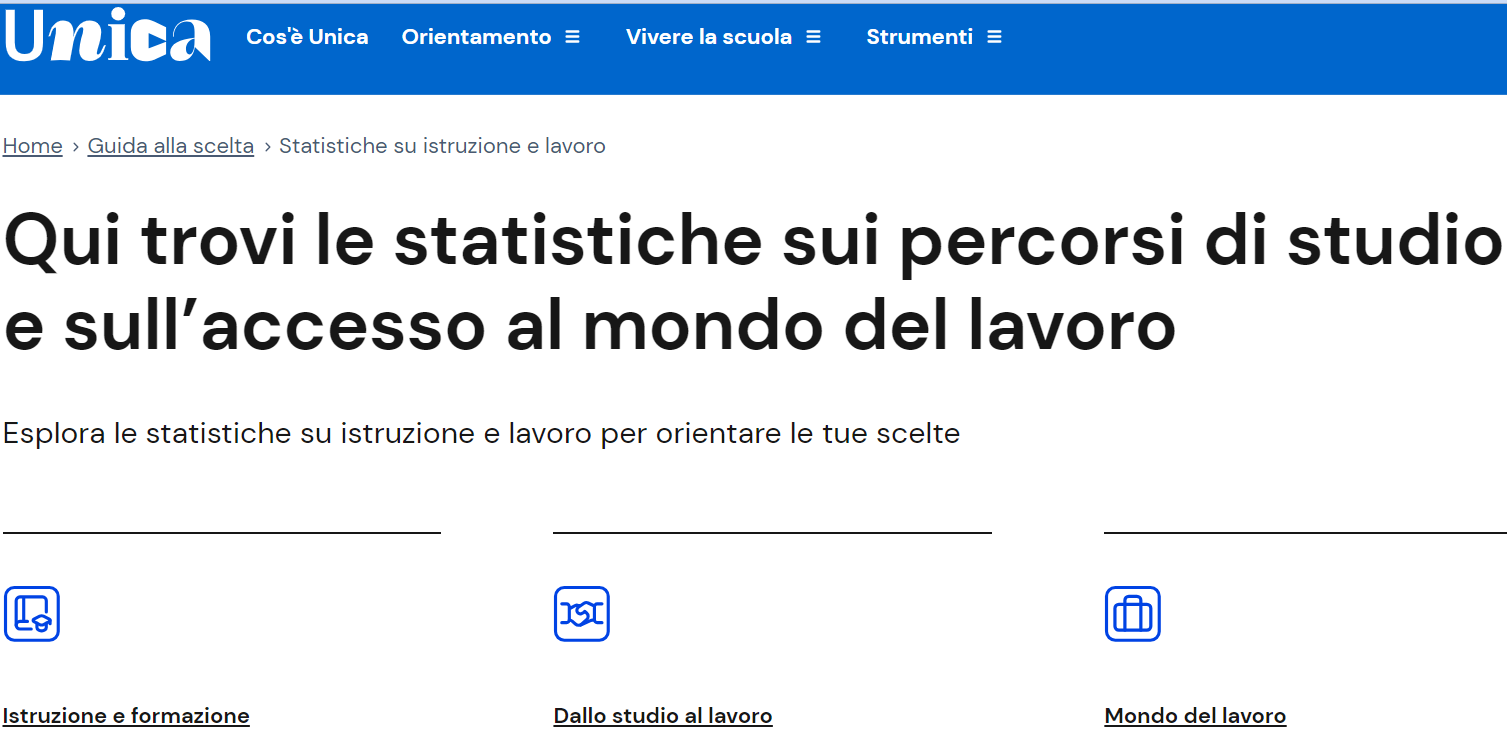 I diplomati a un anno dal termine degli studi
Il grafico mostra il numero di diplomati che studiano, lavorano, studiano e lavorano o che rientrano nella categoria altro a un anno dal termine del secondo ciclo di istruzione, in percentuale sul totale dei diplomati.
ITALIA
Anno scolastico di diploma:2021/2022
Tipo di diploma:Tutti
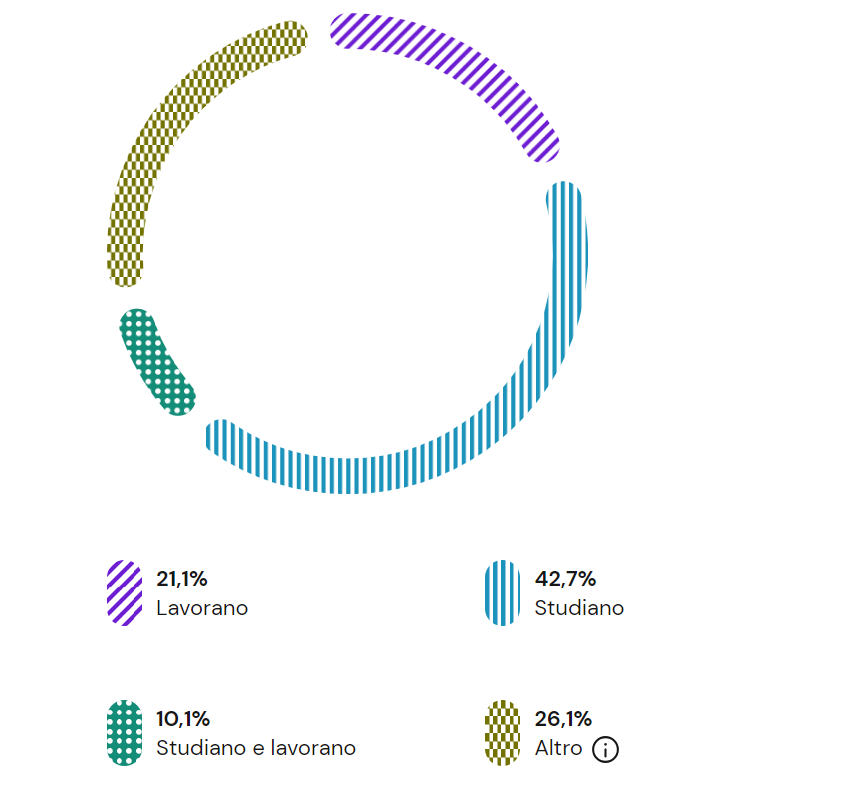 Elaborazione a cura del Ministero dell'Istruzione e del Merito su dati del Sistema informativo delle Comunicazioni Obbligatorie - SISCO, del Ministero dell'Università e della Ricerca e dell’Istituto Nazionale di Documentazione, Innovazione e Ricerca Educativa - INDIRE e dell'Istituto Nazionale di Statistica.
I diplomati a un anno dal termine degli studi
Il grafico mostra il numero di diplomati che studiano, lavorano, studiano e lavorano o che rientrano nella categoria altro a un anno dal termine del secondo ciclo di istruzione, in percentuale sul totale dei diplomati.
Regione:Campania
Provincia:Avellino
Anno scolastico di diploma:2021/2022
Tipo di diploma:Professionali
Elaborazione a cura del Ministero dell'Istruzione e del Merito su dati del Sistema informativo delle Comunicazioni Obbligatorie - SISCO, del Ministero dell'Università e della Ricerca e dell’Istituto Nazionale di Documentazione, Innovazione e Ricerca Educativa - INDIRE e dell'Istituto Nazionale di Statistica.
Gli indirizzi di studio più richiesti e le competenze più ricercate dal mondo del lavoroElaborazione a cura del Ministero dell'Istruzione e del Merito su dati di Unioncamere - MLPS, Sistema informativo Excelsior
In Campania gli indirizzi di studio più richiesti e le competenze più ricercate dal mondo del lavoroElaborazione a cura del Ministero dell'Istruzione e del Merito su dati di Unioncamere - MLPS, Sistema informativo Excelsior
Regione:Campania   Periodo di riferimento:2023       Percorso di studi:Qualifica/Diploma professionale
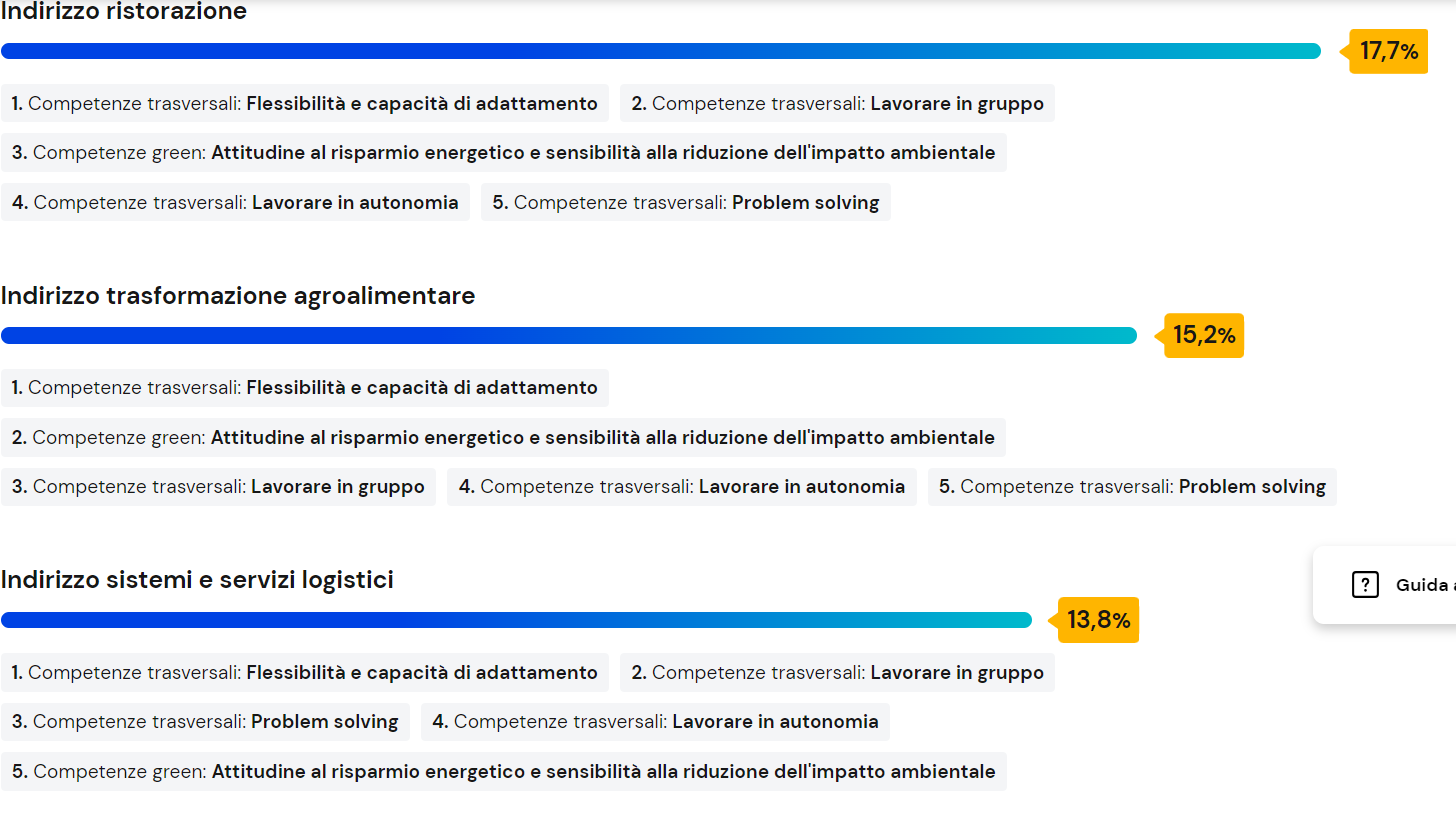 GLI INDIRIZZI DI DIPLOMA PIÙ RICHIESTI DALLE IMPRESE
I dati relativi al nostro Istituto MANLIO ROSSI DORIA 
in termini di: 

-INDICE DI OCCUPAZIONE DEI DIPLOMATI 
       
-COERENZA TRA DIPLOMA E LAVORO DOPO 2 ANNI

-ATTESA PER IL 1° CONTRATTO SIGNIFICATIVO
ANNO SCOLASTICO 2021/2022
ANNO SCOLASTICO 2022/2023
ANNO SCOLASTICO 2023/2024
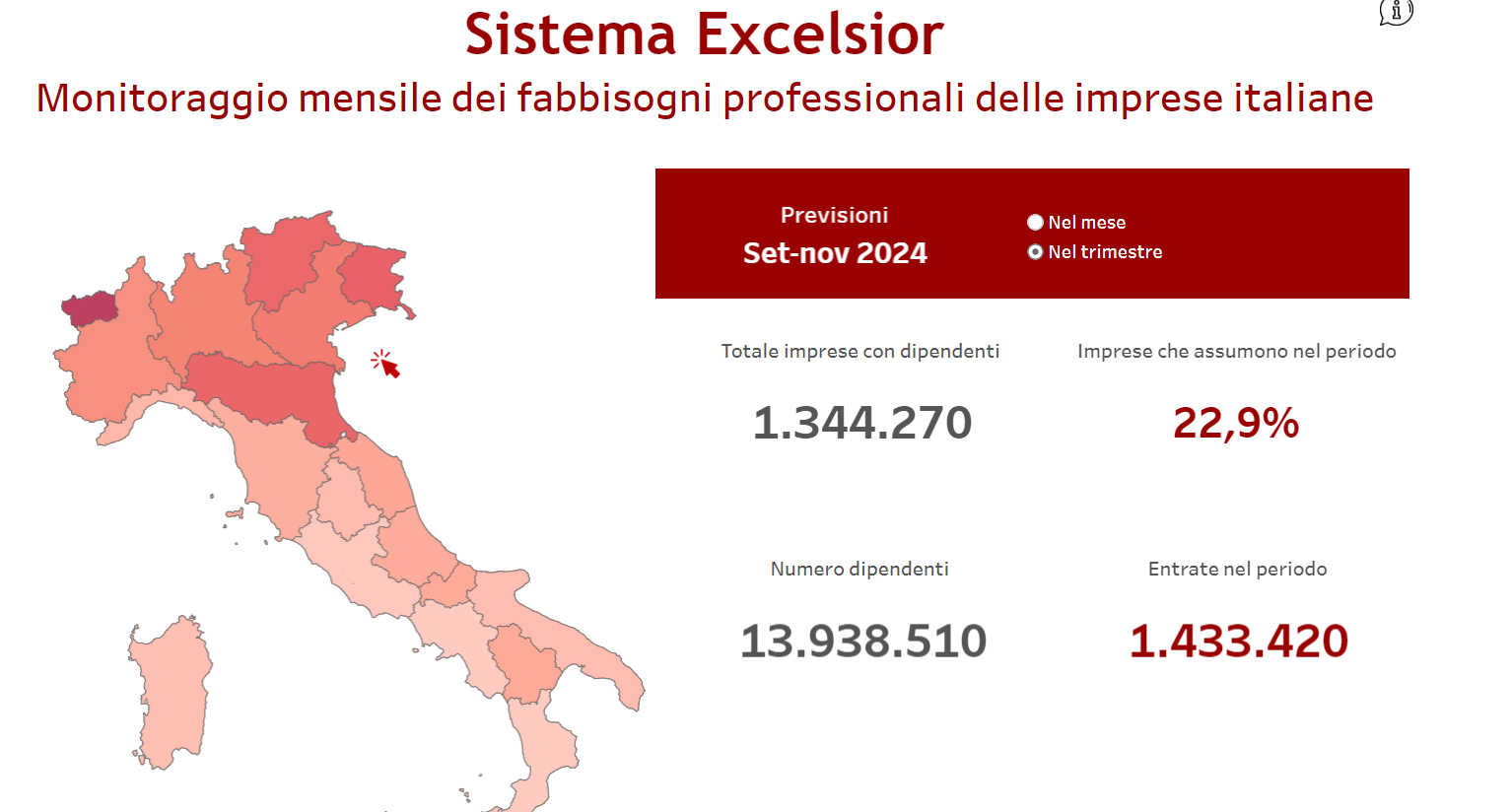 Dashboard Excelsior di   Unioncamere-Ministero del Lavoro e delle Politiche Sociali
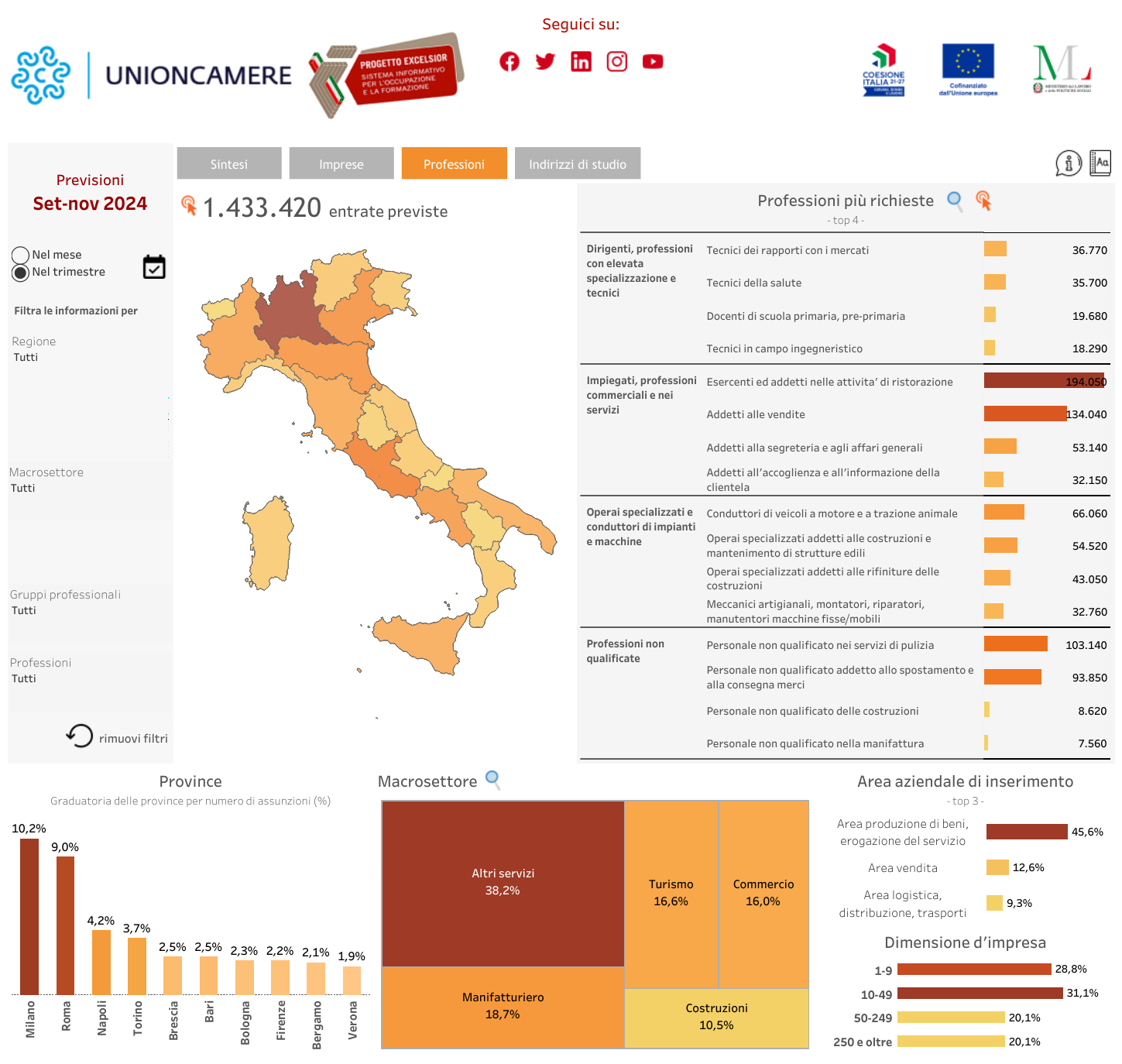 Le professioni più richieste in Italia-previsione settembre-novembre 2024
Sistema Informativo Excelsior
Pubblicata: 31 ago 2022
Aggiornata: 11 set 2024
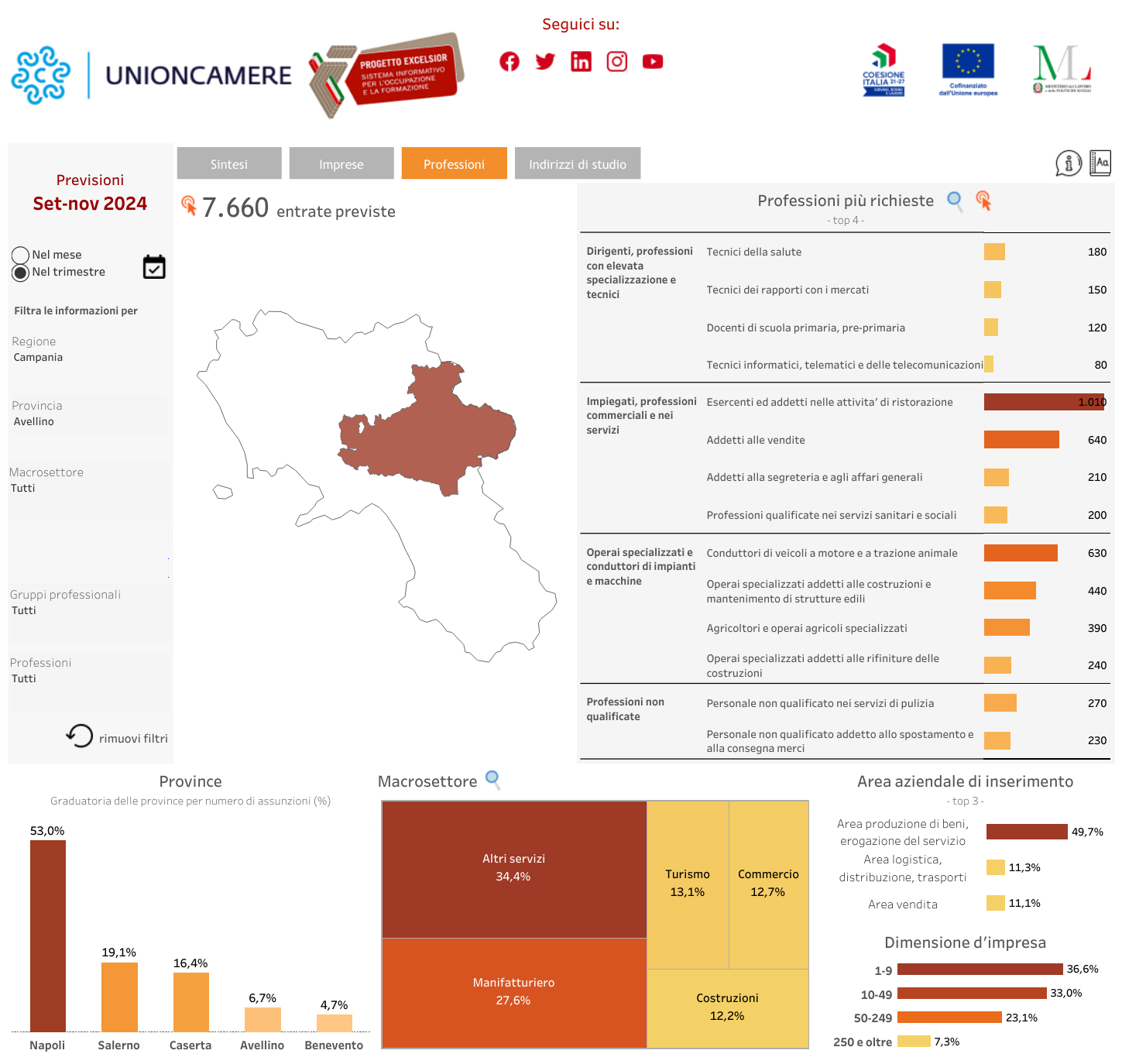 Le professioni più richieste in provincia di Avellino-previsione settembre-novembre 2024
Sistema Informativo Excelsior
Pubblicata: 31 ago 2022
Aggiornata: 11 set 2024
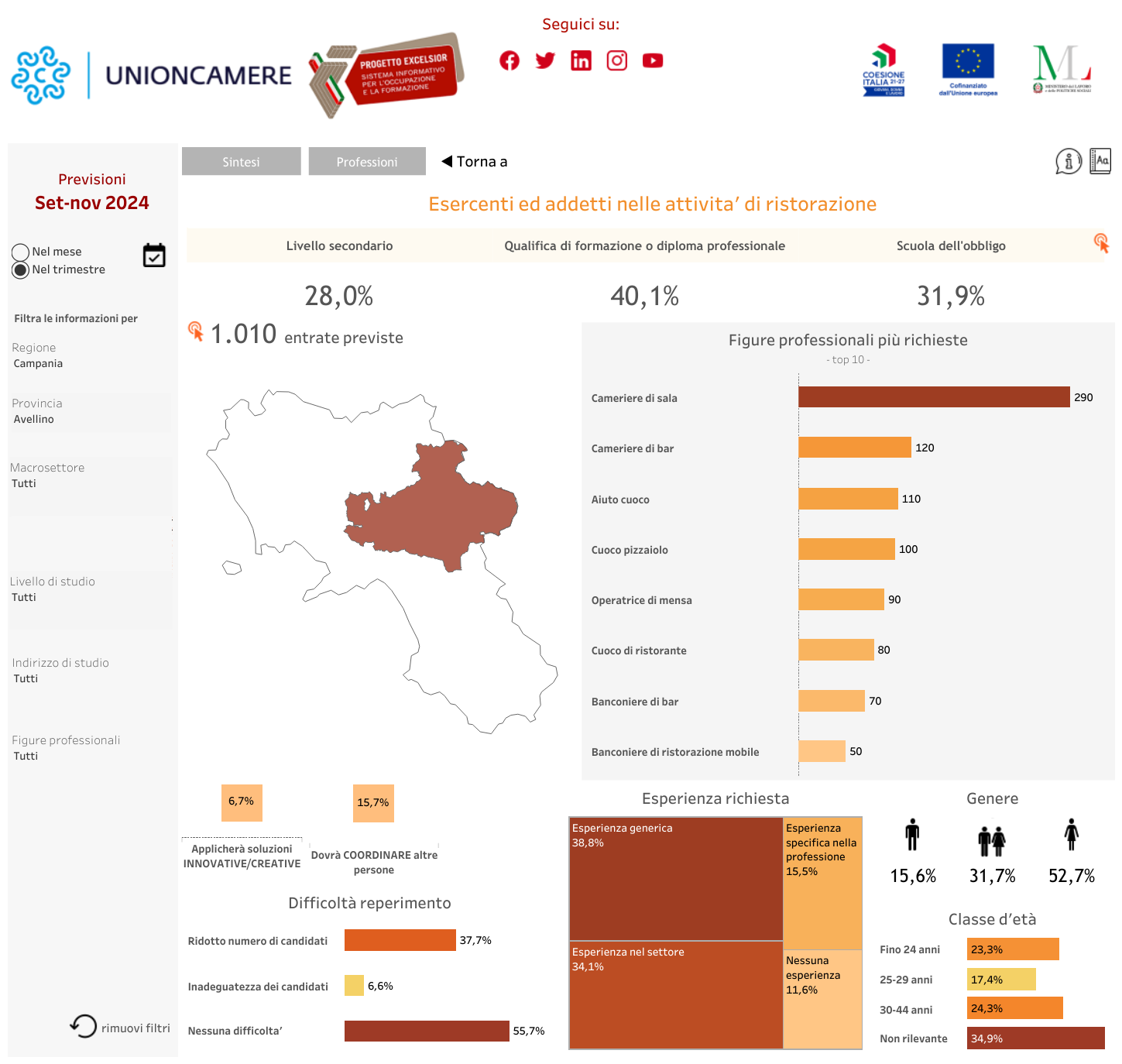 Previsioni fabbisogni professionali delle attività di ristorazione della provincia di Avellino
Trimestre settembre-novembre 2024
Sistema Informativo Excelsior
Pubblicata: 31 ago 2022
Aggiornata: 11 set 2024
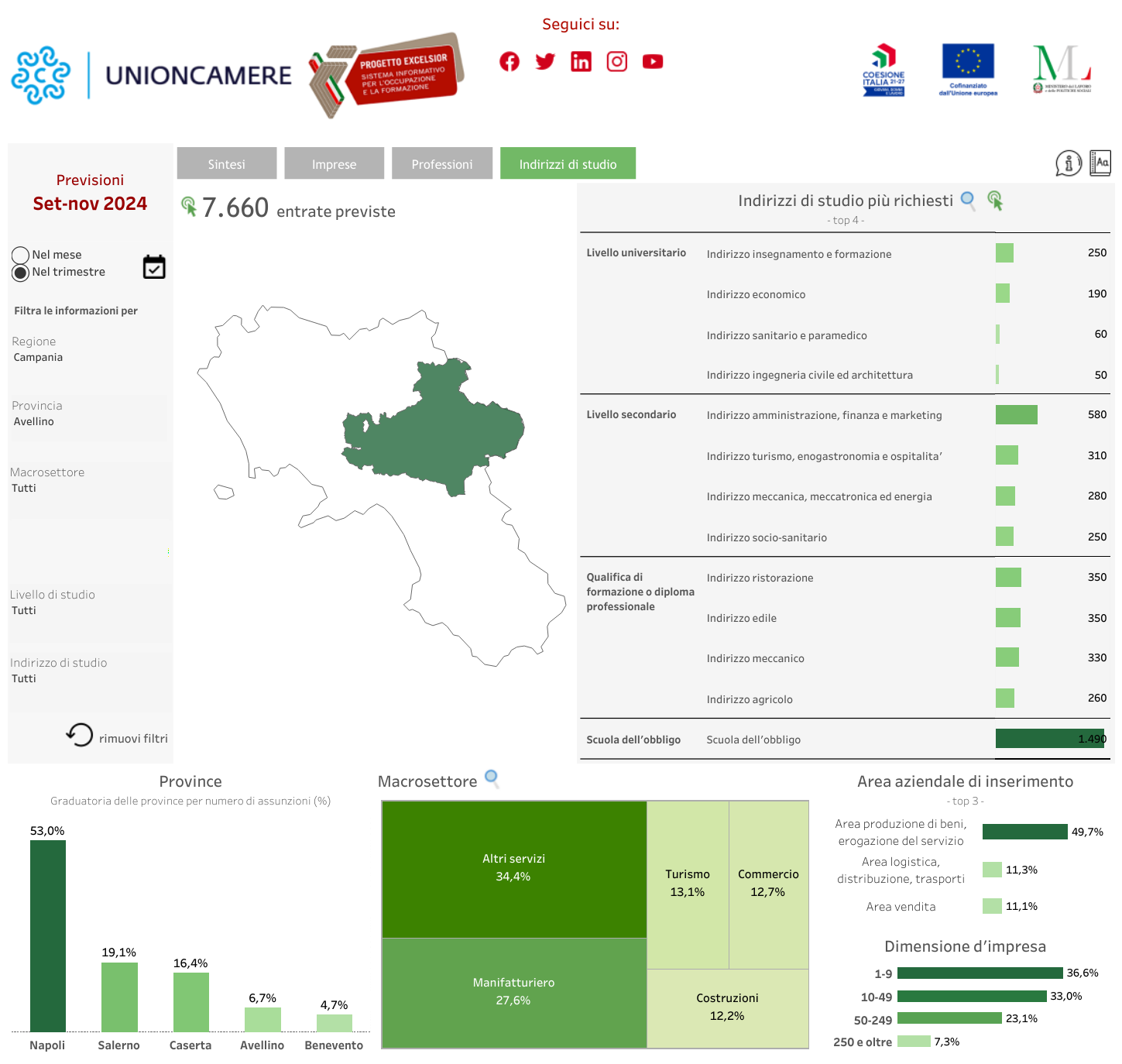 Indirizzi di studio più richiesti nella provincia di Avellino
Previsioni trimestre settembre-novembre 2024
Sistema Informativo Excelsior
Pubblicata: 31 ago 2022
Aggiornata: 11 set 2024
La professione di cuoco nel mondo del lavoro in Italia
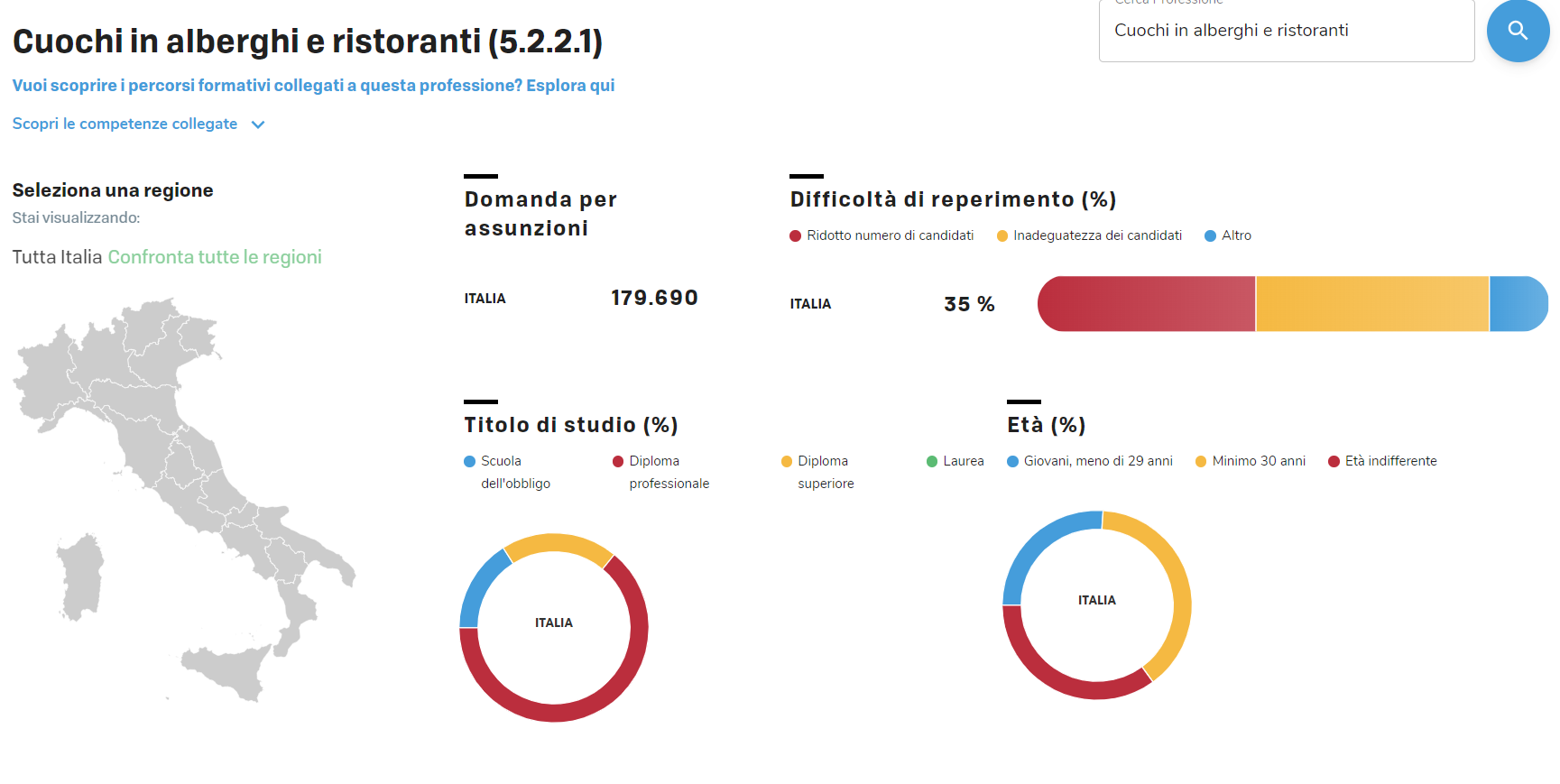 www.competenzelavoro.org/#/professioni
La professione di cuoco nel mondo del lavoro in Campania
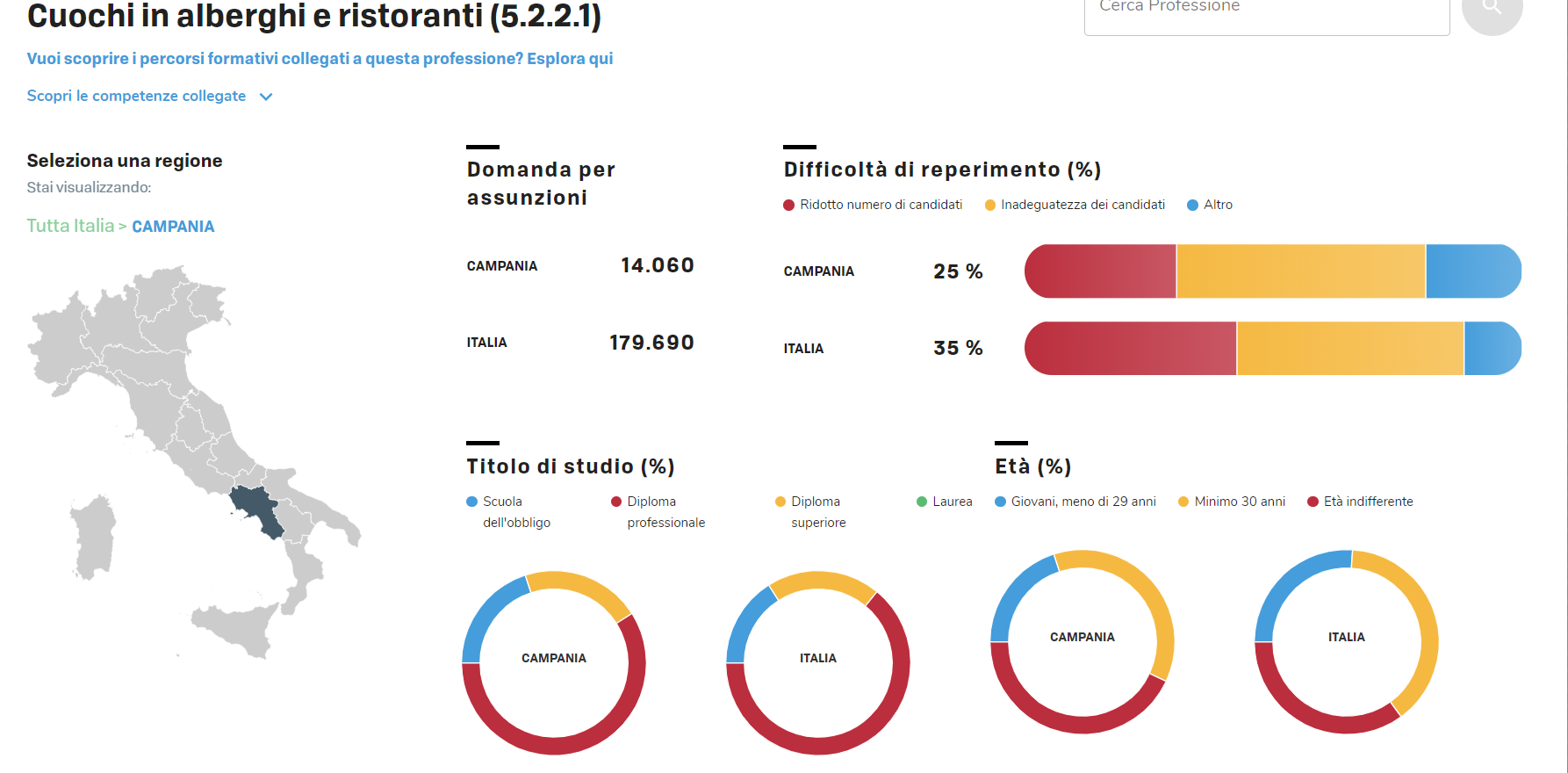 www.competenzelavoro.org/#/professioni
Cuochi in alberghi e ristoranti 


Competenze collegate a questa professione
​

Conoscenza più importante – Produzione e processo 
Conoscenza delle materie prime, dei processi di produzione, delle tecniche per il controllo di qualità, per il controllo dei costi e di quanto sia necessario per massimizzare la produzione e la distribuzione di beni e servizi

Skill più importante – Coordinarsi con gli altri 
Coordinare le proprie azioni a quelle degli altri.

Attitudine più importante – Riconoscere i problemi -
Attitudine a capire che qualcosa non va o che andrà male. (Ci si riferisce all’attitudine a riconoscere i problemi e non alla loro soluzione)
www.competenzelavoro.org/#/professioni
Le professioni sono organizzate in raggruppamenti. Ad ogni Grande gruppo corrispondono più Gruppi. I Gruppi sono suddivisi in Classi di professioni, composte a loro volta da più Categorie. Ad ogni Categoria corrispondono delle Unità Professionali contenenti le voci professionali 
www.inapp.gov.it/professioni/scopri-profession
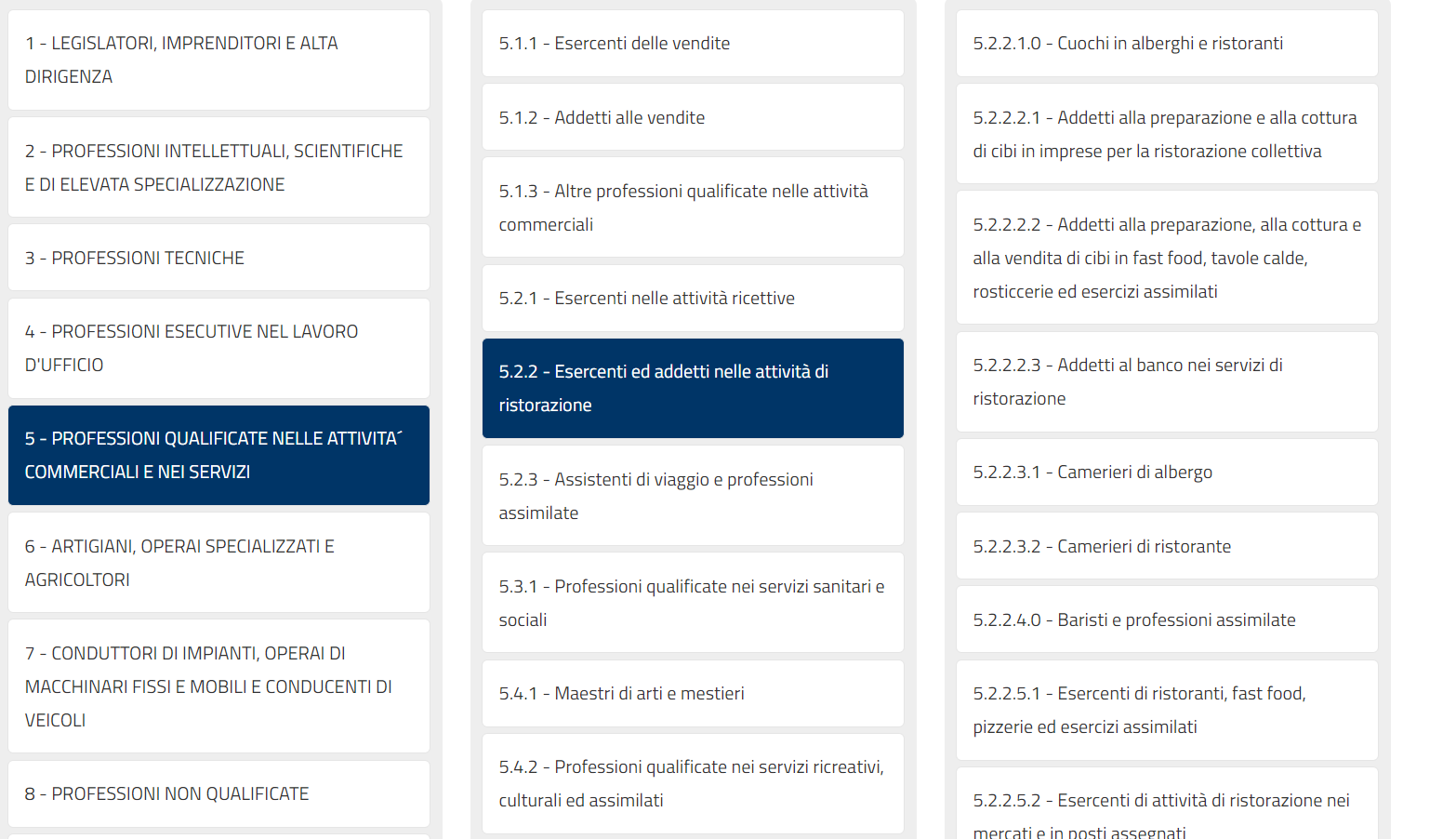 5.2.2.2.2 - Addetti alla preparazione, alla cottura e alla vendita di cibi in fast food, tavole calde, rosticcerie ed esercizi assimilati
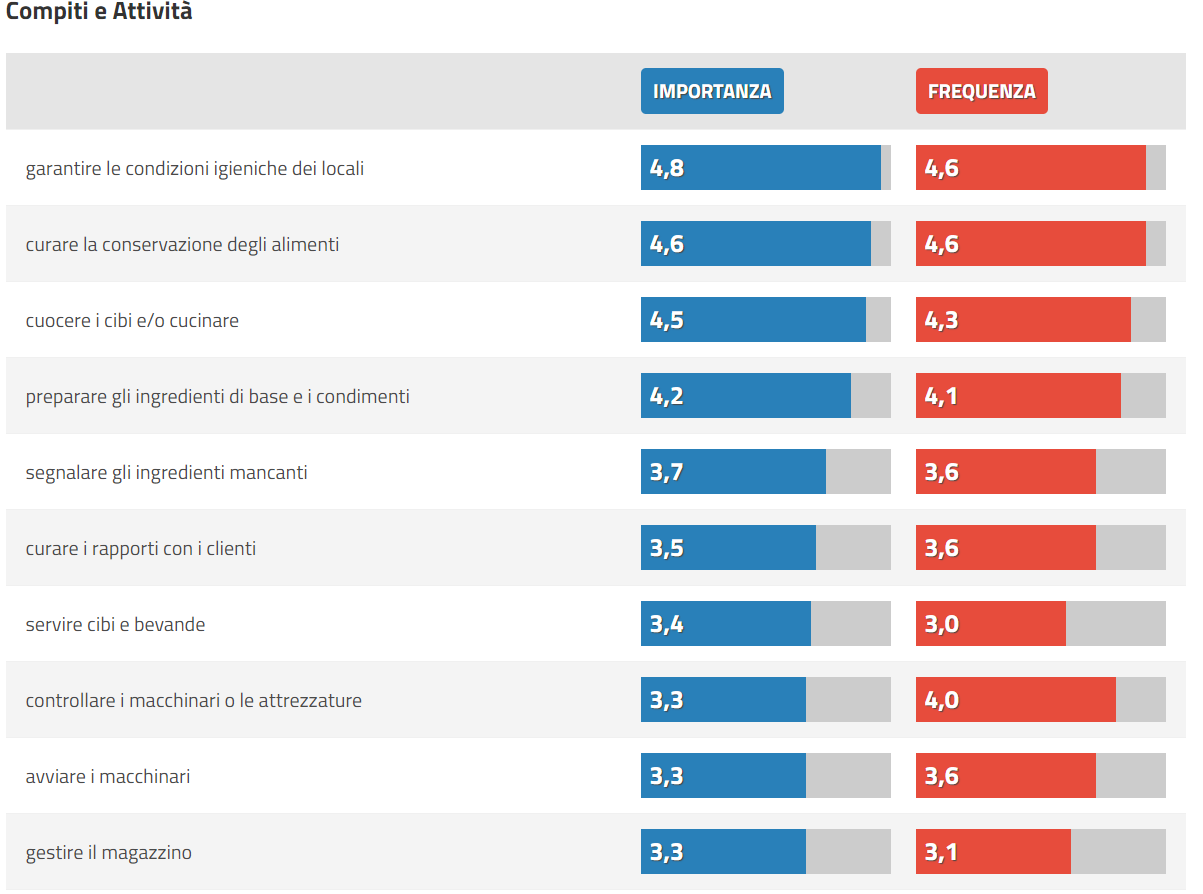 www.inapp.gov.it/professioni/
scopri-professioni/